Anatomy of the orbit
Professor Steve Gentleman
Neuropathology Unit
Department of Medicine
09/11/12
The Orbit
Bones and foramina
Extrinsic eye muscles
Nerves
Blood vessels
Lacrimal system
Bones of the Orbit (1)
Roof				
orbital plate of frontal bone
Floor
orbital plate of maxilla
Lateral wall
zygoma
greater wing of sphenoid
Bones of the Orbit (2)
Medial wall
Frontal process of maxilla
Lacrimal bone
Orbital plate of ethmoid 
Lesser wing of sphenoid
Lesser wing
of sphenoid
Greater wing
of sphenoid
Frontal
Ethmoid
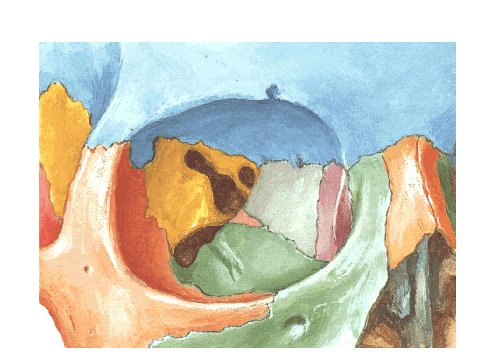 Lacrimal
Frontal 
process of
maxilla
Zygoma
Maxilla
Orbital foramina
Optic canal
Optic nerve (II)
Ophthalmic artery
Inferior orbital fissure
Maxillary nerve (V2)
Infraorbital vessels
Superior orbital fissure
Ophthalmic nerve (V1), Oculomotor (III), Trochlear (IV), Abducens (VI)
Ophthalmic vessels
Sympathetic fibres
Superior orbital fissure
Optic canal
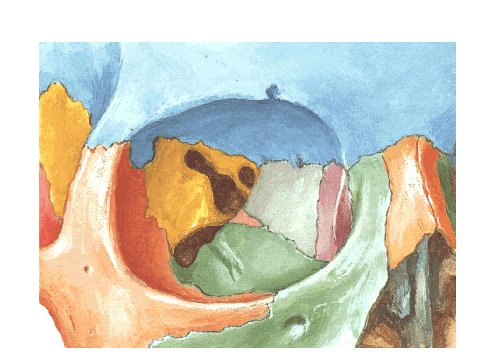 Inferior orbital fissure
Extrinsic eye muscles: the recti
4 recti muscles
Inferior, superior, medial and lateral
Origin
Common tendinous ring
Insertion
Sclera, 5mm behind corneal margin
Nerve supply
Inferior, superior and medial (III)
Lateral (VI)
Extrinsic eye muscles: the obliques
2 oblique muscles
Inferior and superior
Origin
Inferior: orbital surface of maxilla
Superior: body of sphenoid
Insertion
Inferior: post/inferior quadrant
Superior: posterior/superior quadrant, via trochlea
Nerve supply
Inferior (III), superior (IV)
Levator palpebrae
superioris
Common 
tendinous
 ring
Trochlea
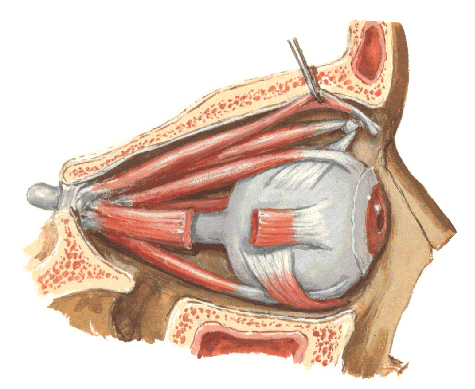 Superior
oblique
Medial 
rectus
Superior 
rectus
Optic nerve
Lateral 
rectus
Inferior
oblique
Inferior 
rectus
Levator palpebrae superioris
Muscle of upper eyelid
Origin
Lesser wing of sphenoid
Insertion
 Superior tarsal plate and skin of eyelid
Nerve supply
III + sympathetic to smooth muscle
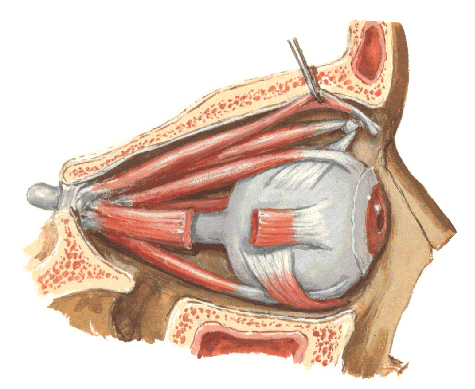 Isolated muscle actions (ANATOMY)
IO
SR
LR
MR
IR
SO
Testing muscle actions (CLINICAL)
SR
IO
LR
MR
IR
SO
Abducted
Adducted
Nerves of the Orbit (1)
Optic
Ganglion cell axons
Oculomotor
Two rami
Motor fibres to MR, SR, IR, IO & LPS
Parasympathetic fibres
Trochlear
Motor fibres to SO
Abducens
Motor fibres to LR
Trochlear (IV)
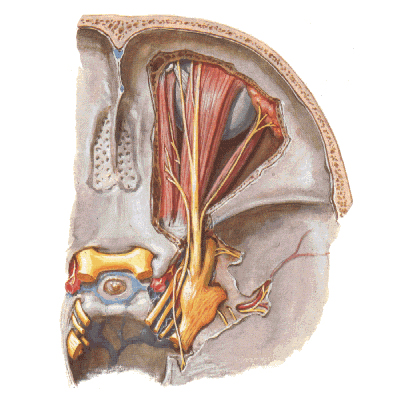 Lacrimal
Optic (II)
Frontal
Ophthalmic 
Division (V1)
Trigeminal
 ganglion
Oculomotor (III)
Abducens (VI)
Nerves of the Orbit (2)
Ophthalmic (V1) branches
Lacrimal
Frontal
supratrochlear
supraorbital
Nasociliary
branch to ciliary ganglion
ethmoidal
infratrochlear
Nerves of the Orbit (3)
Ciliary ganglion
parasympathetic
preganglionic fibres in inferior ramus of oculomotor
postganglionic fibres in short ciliary nerves
sphincter pupillae & ciliary muscle
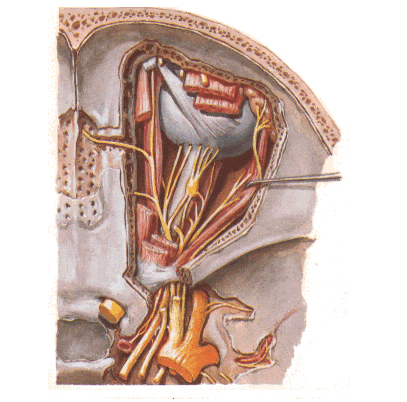 Nasociliary
Ciliary 
ganglion
Blood vessels
Ophthalmic artery
central artery of the retina
muscular branches
ciliary
lacrimal
supratrochlear
supraorbital
Ophthalmic veins
superior (cavernous sinus)
inferior (pterygoid plexus)
Lacrimal system
Lacrimal gland
anterolateral superior orbit
parasympathetic secretomotor fibres (CNVII) from pterygopalatine ganglion via zygomaticotemporal and finally lacrimal nerves     
Lacrimal sac
Nasolacrimal duct